З  И  М  А
Презентация                                                учителя  Ивановой Л.Н.                              школа № 657г. Санкт - Петербург
Зимний лес
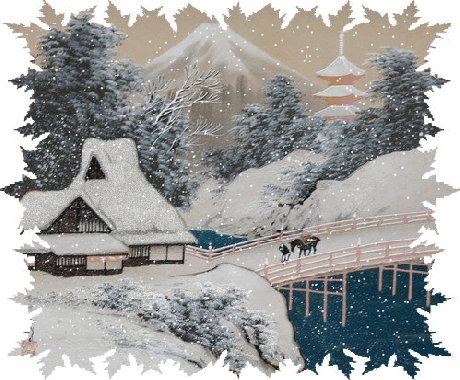 Животные зимой
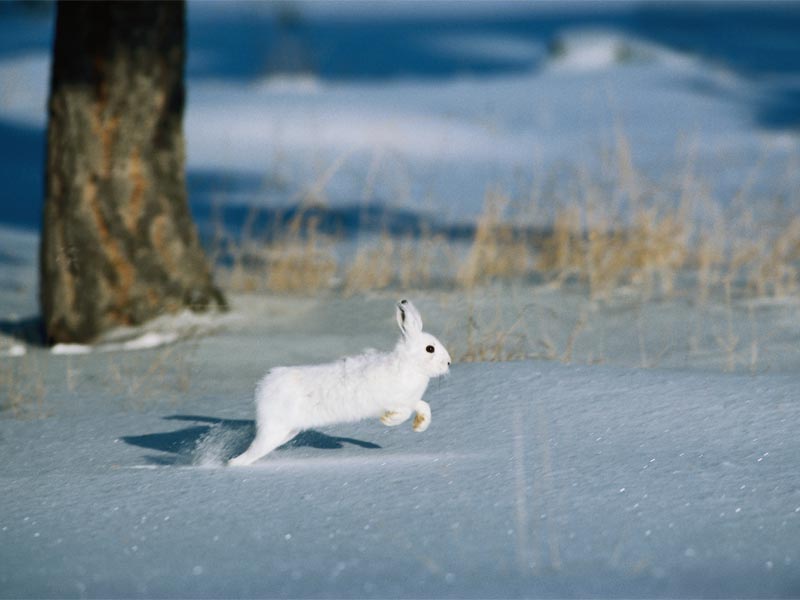 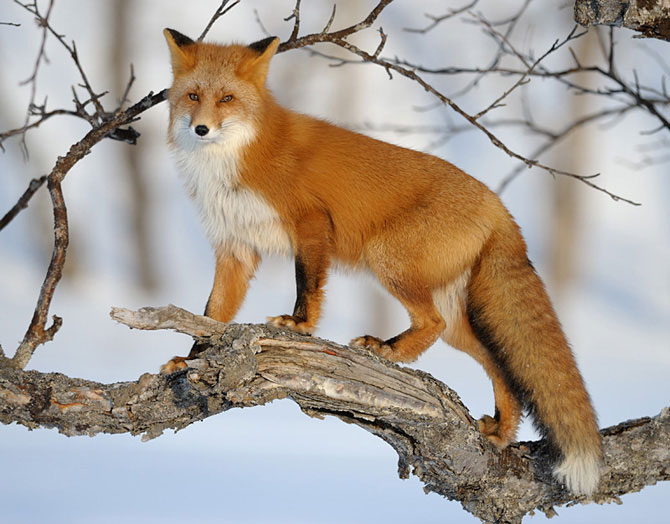 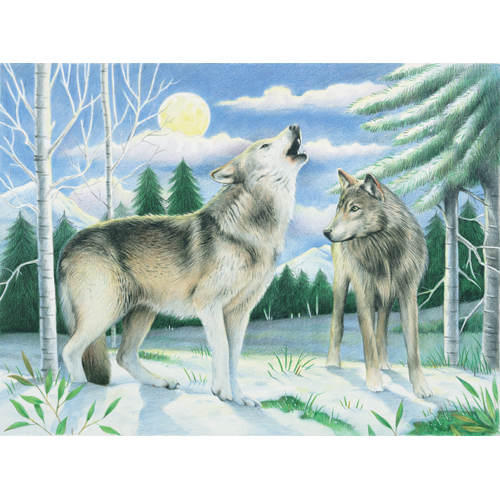 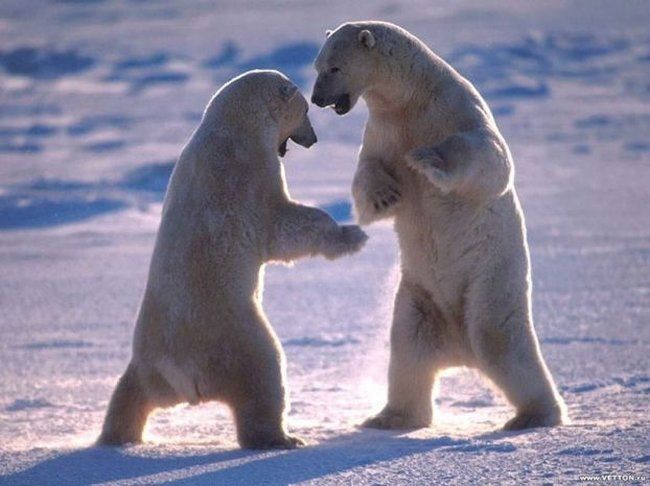 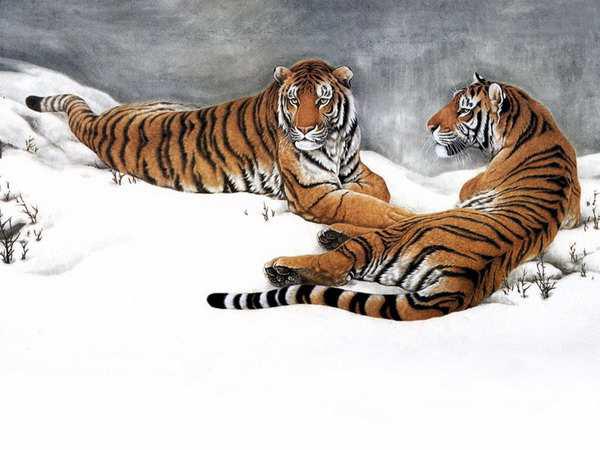 Как зимуют птицы
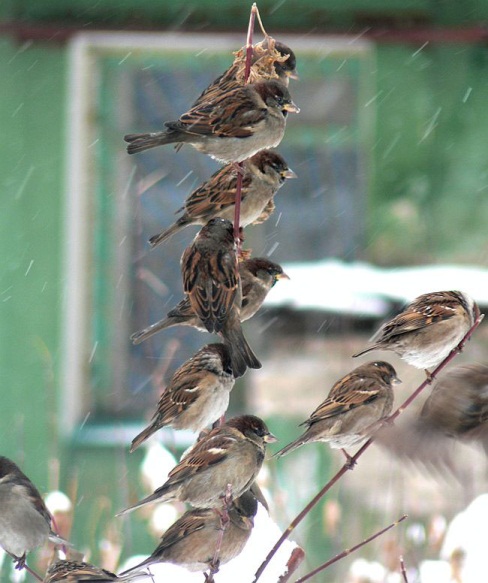 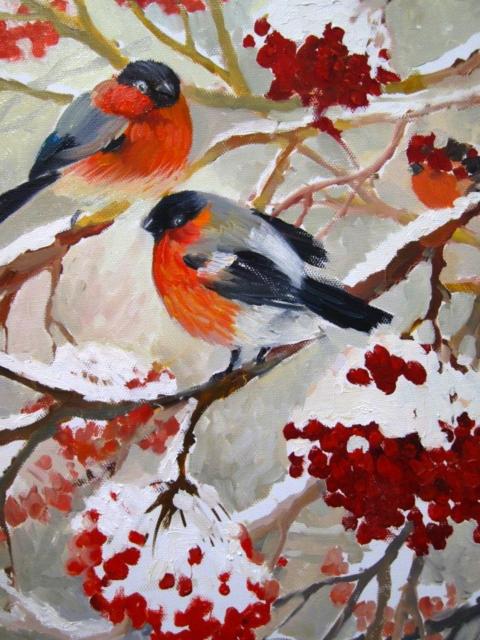 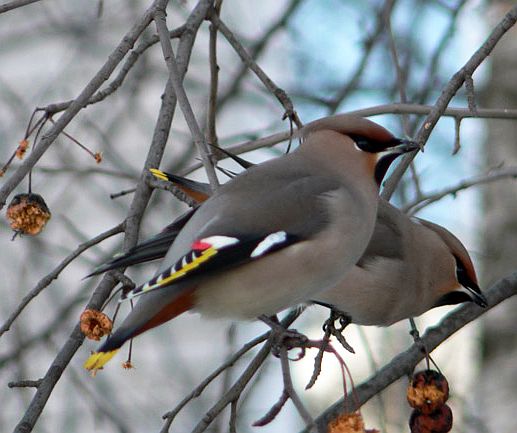 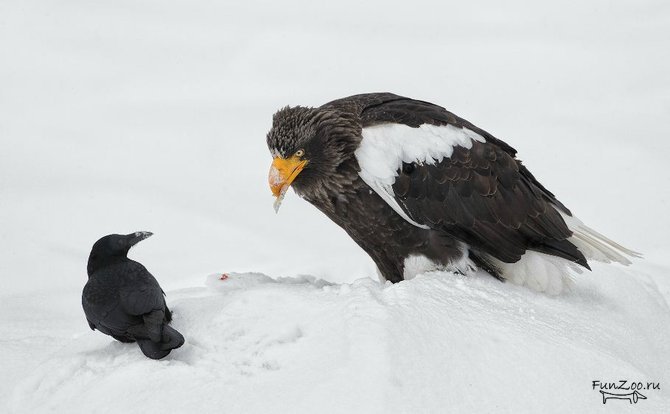 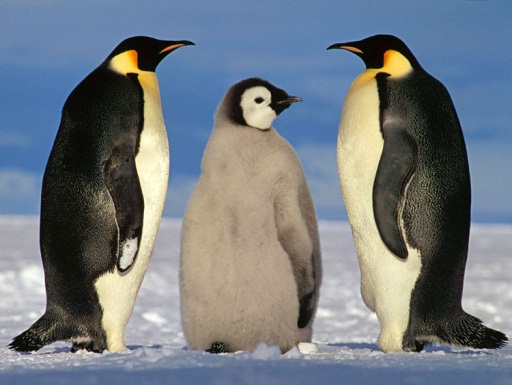 Зимняя одежда людей
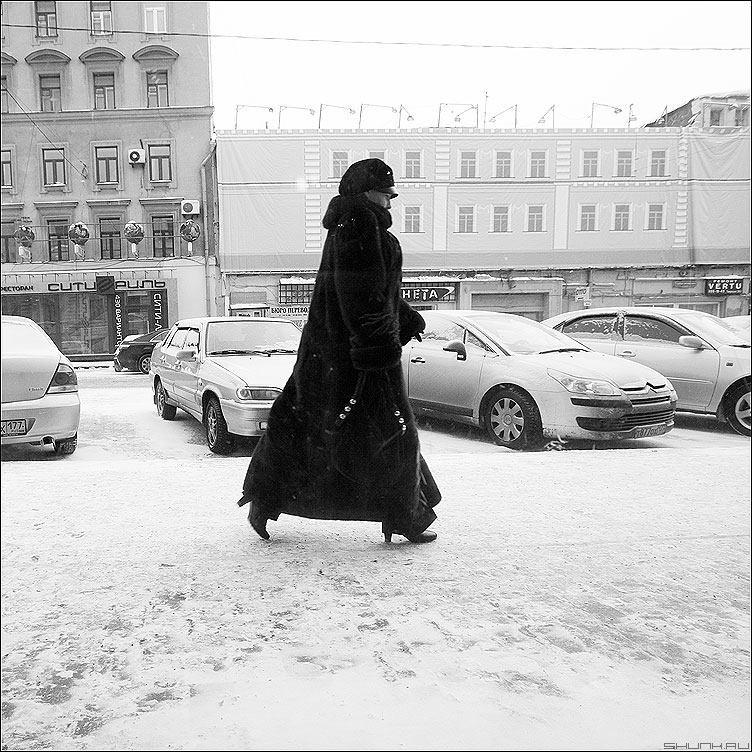 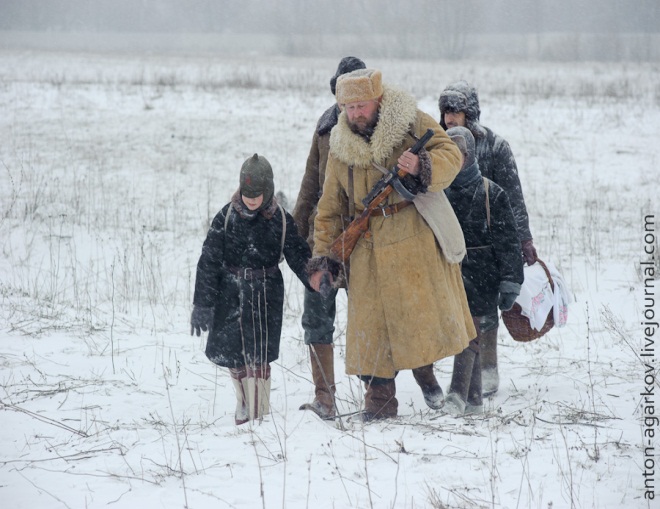 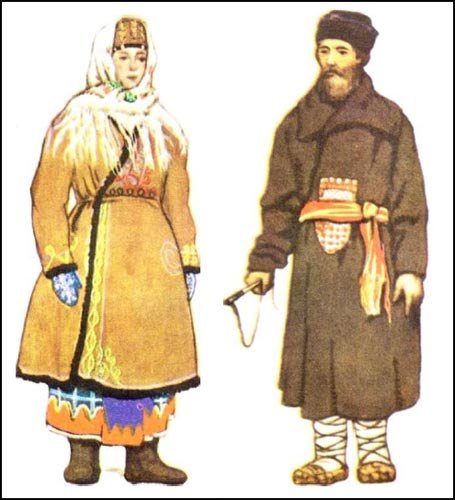 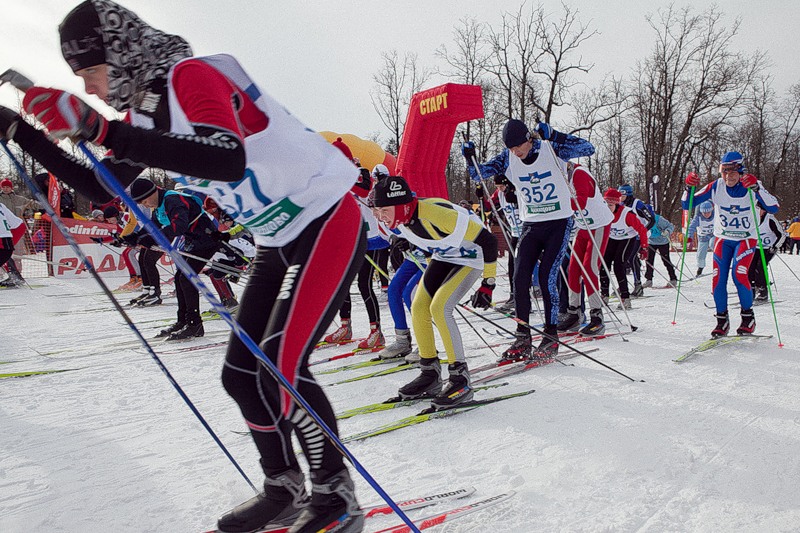 Зимние виды спорта и игры
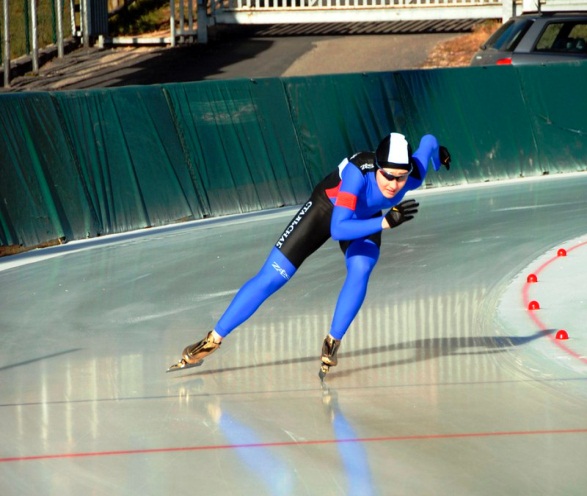 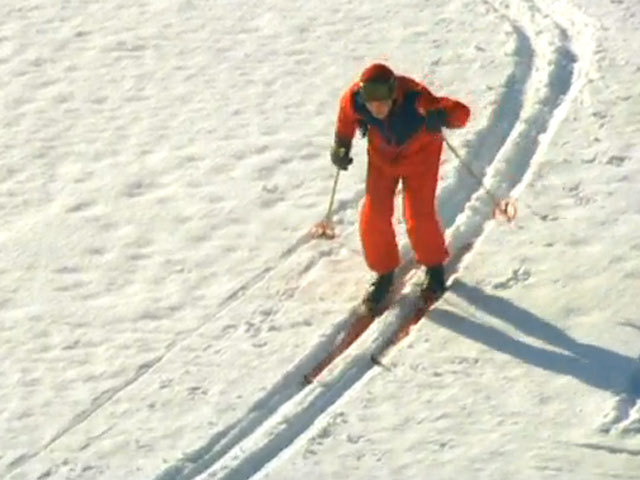 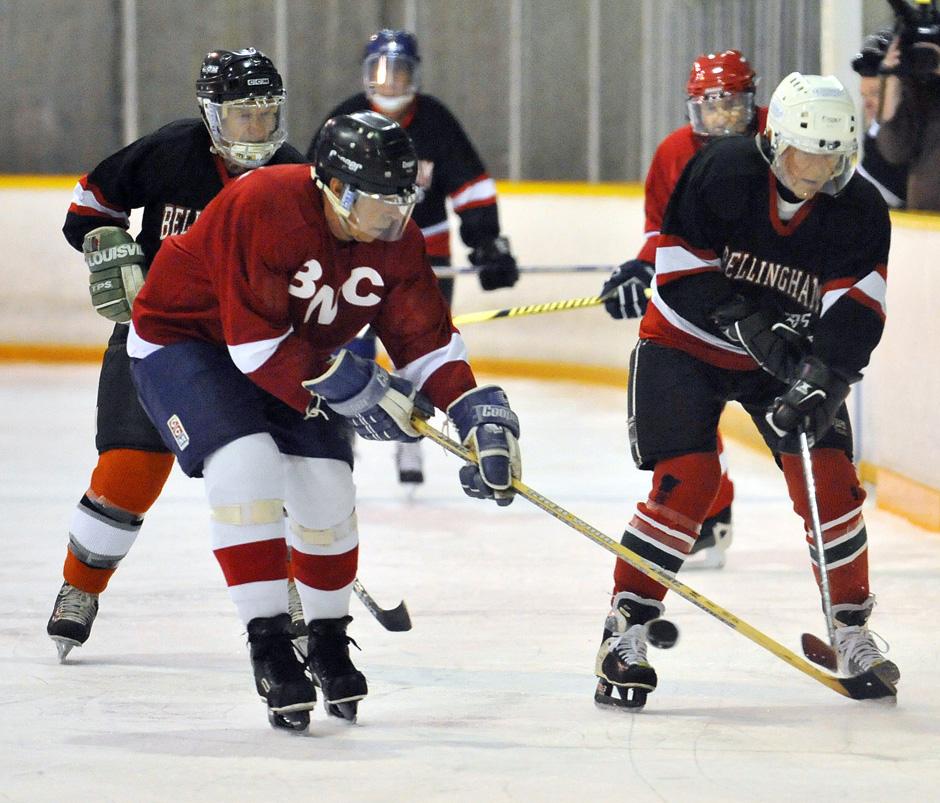 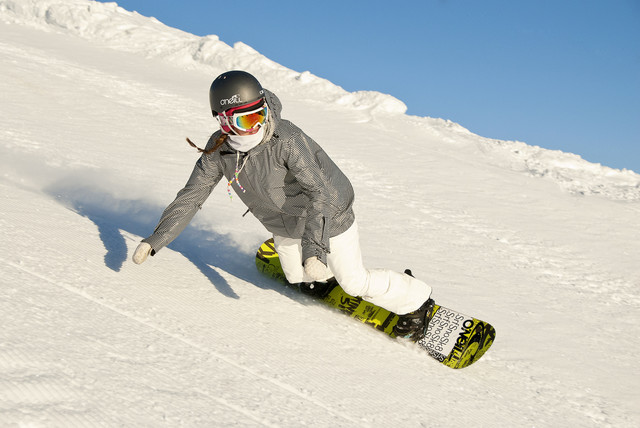 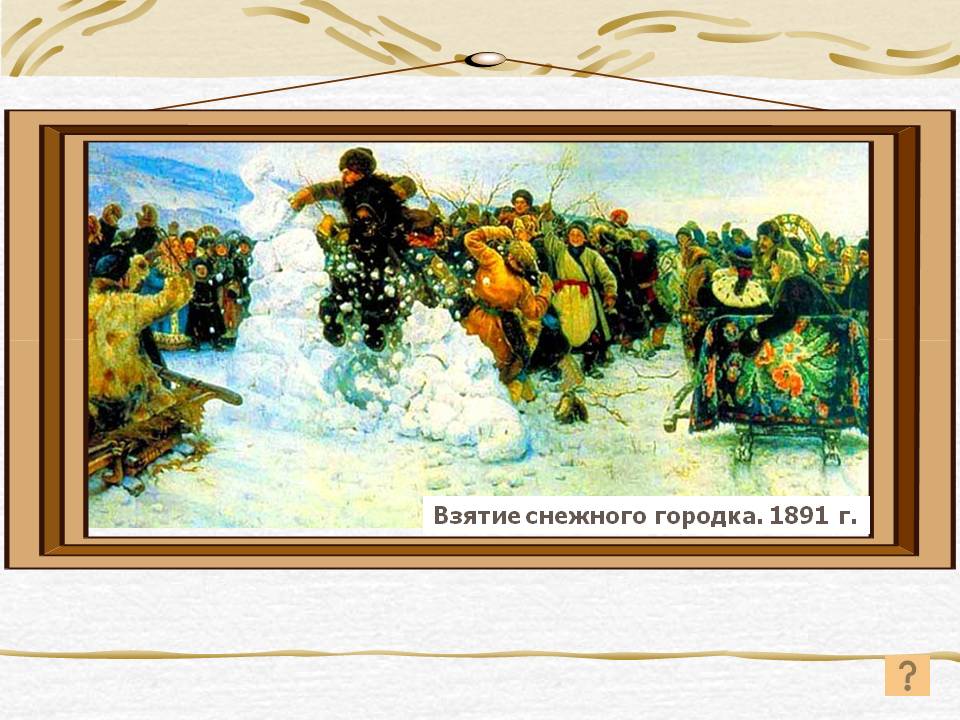 Уборка улиц и дворов от снега
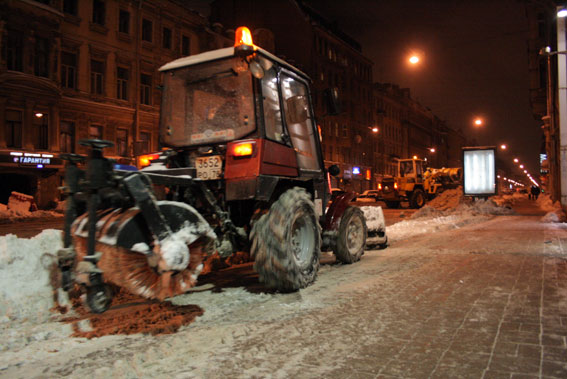 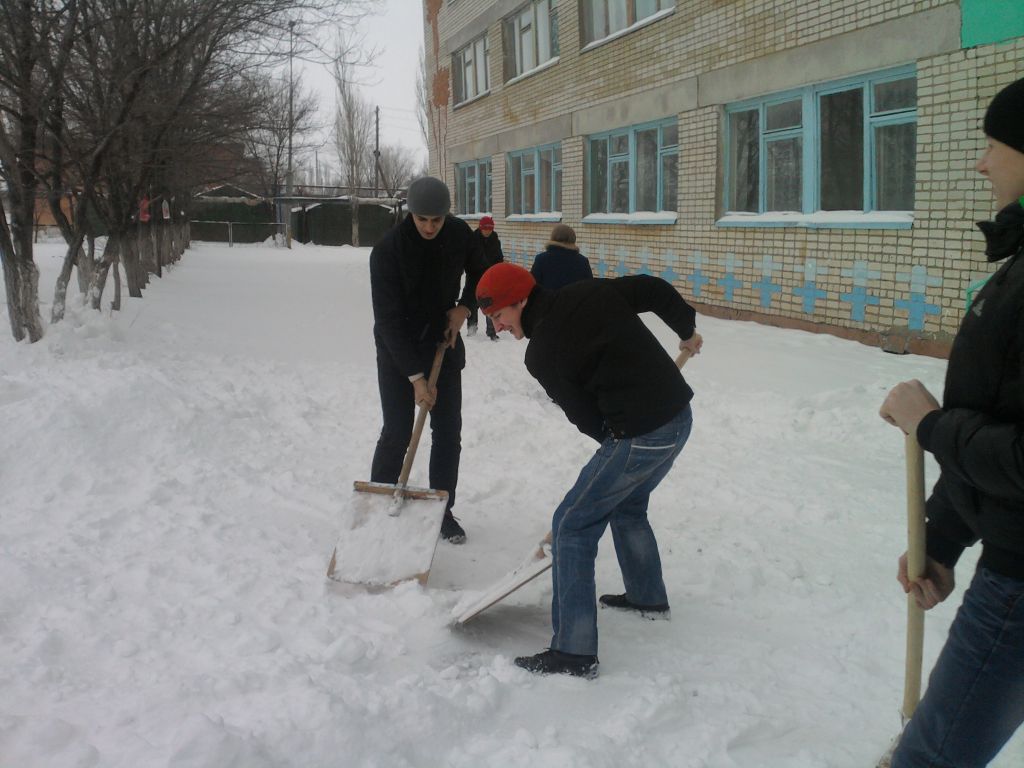 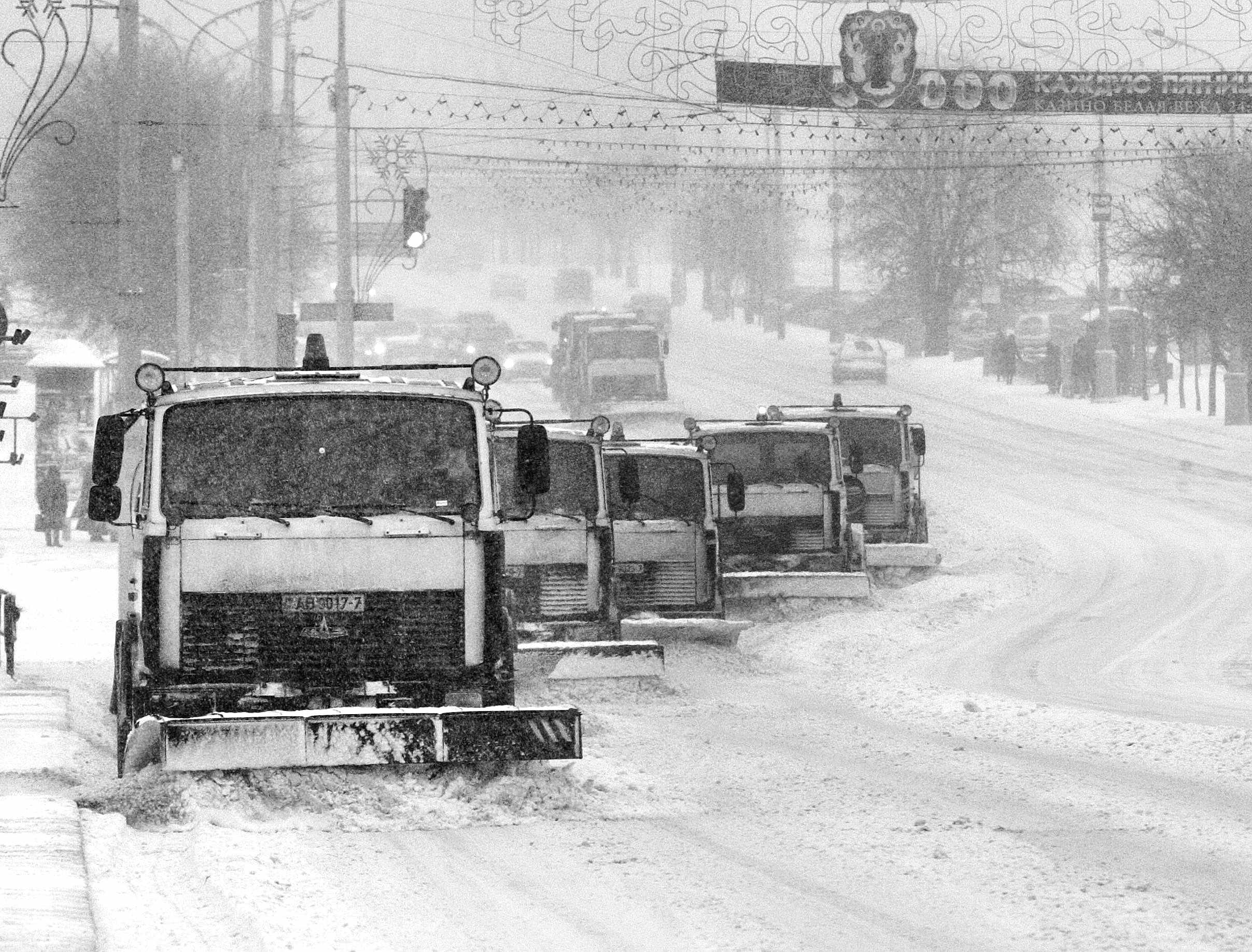